苏教版五年级上册P64、65
小数乘小数
新北区春江中心小学      
田雨
卧室
3.2米
卫生间
3米
3.8米
1.25米
书房
3米
阳台
1.15米
3.6米
下面是公寓住房的部分平面图。
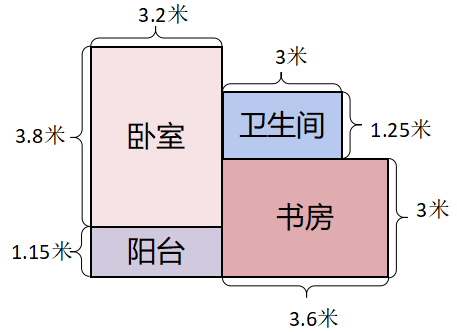 （1）卫生间和书房的面积各是多少平方米呢？
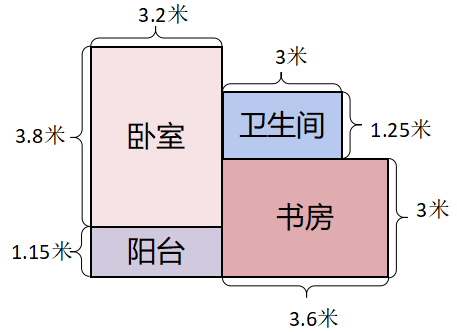 （2）卧室的面积呢？
3.2×3.8=
（2）卧室的面积呢？
32×38×0.1×0.1
3.2×3.8=
12.16
0.1
0.1
=0.01
×
3 . 2
×       3 . 8
      2   5   6
      9   6  
  1  2 . 1  6
32个0.1
38个0.1
1216个0.01
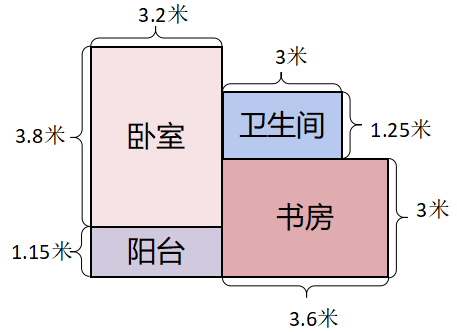 （3）阳台的面积呢？
学习要求：
1.写一写，把你的想法记录在表格里。
2.说一说，和同桌说说你的想法。
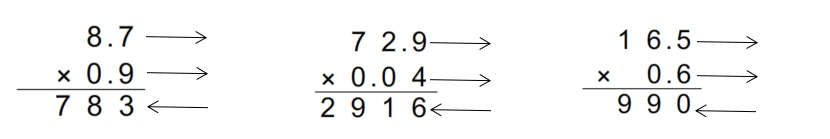 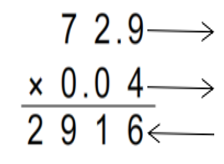 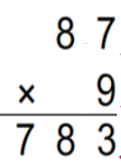 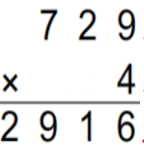 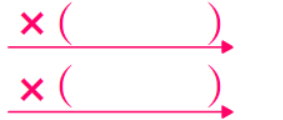 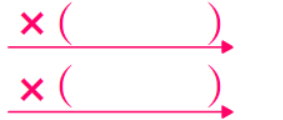 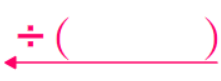 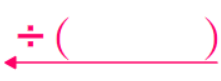 1、你能先填一填，再给积点上小数点吗？
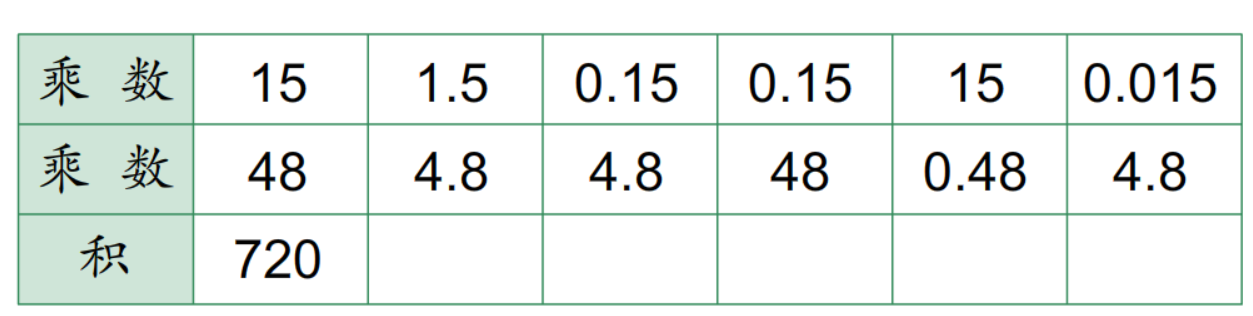 2.根据第一栏的积，写出其他各栏的积。
3.先判断下面的计算是否正确，再改正。
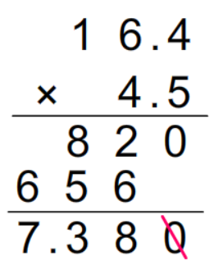 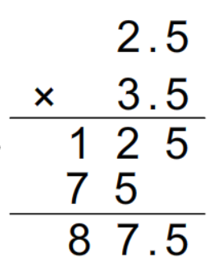 4.列竖式计算
4.6×2.8=                0.64×7.5=             3.6×2.05=
5.一种西服面料，每米售价58.5元。买5.2米这种面料，应付多少元？（先估计得数，再计算）
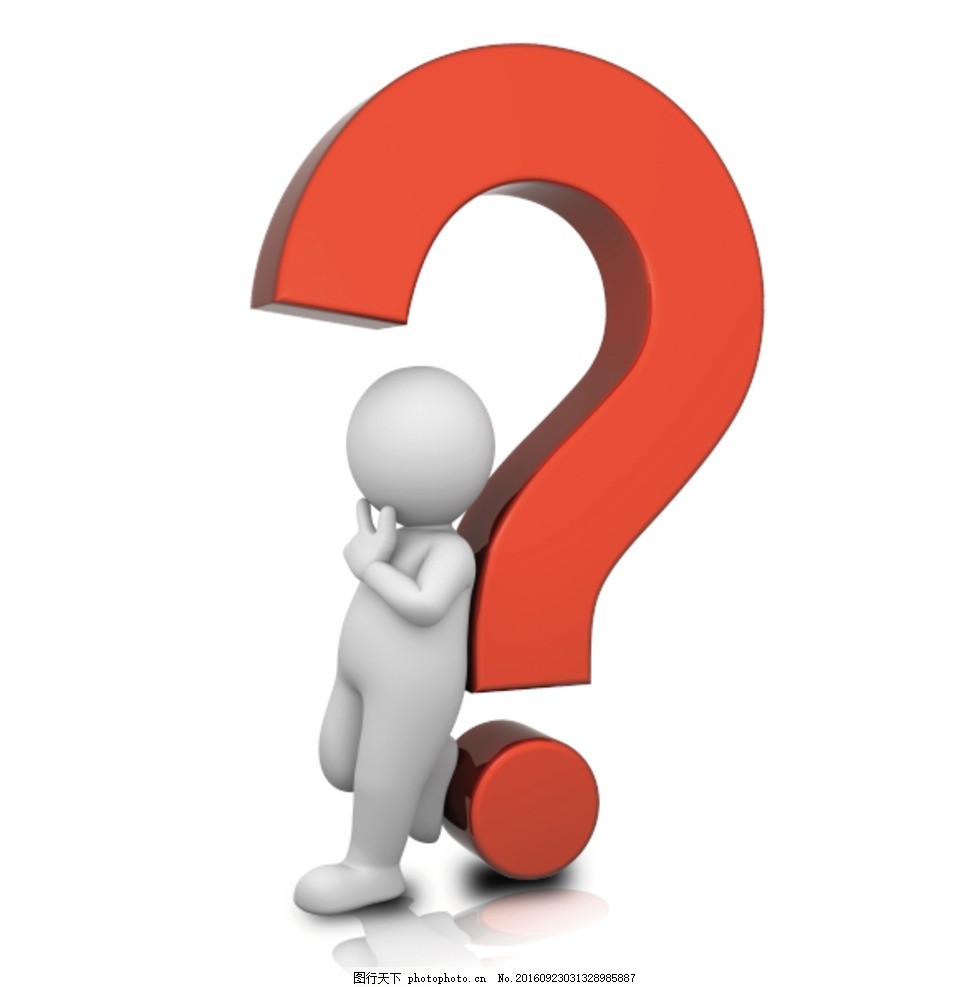 回顾今天的学习过程，
你有什么收获？
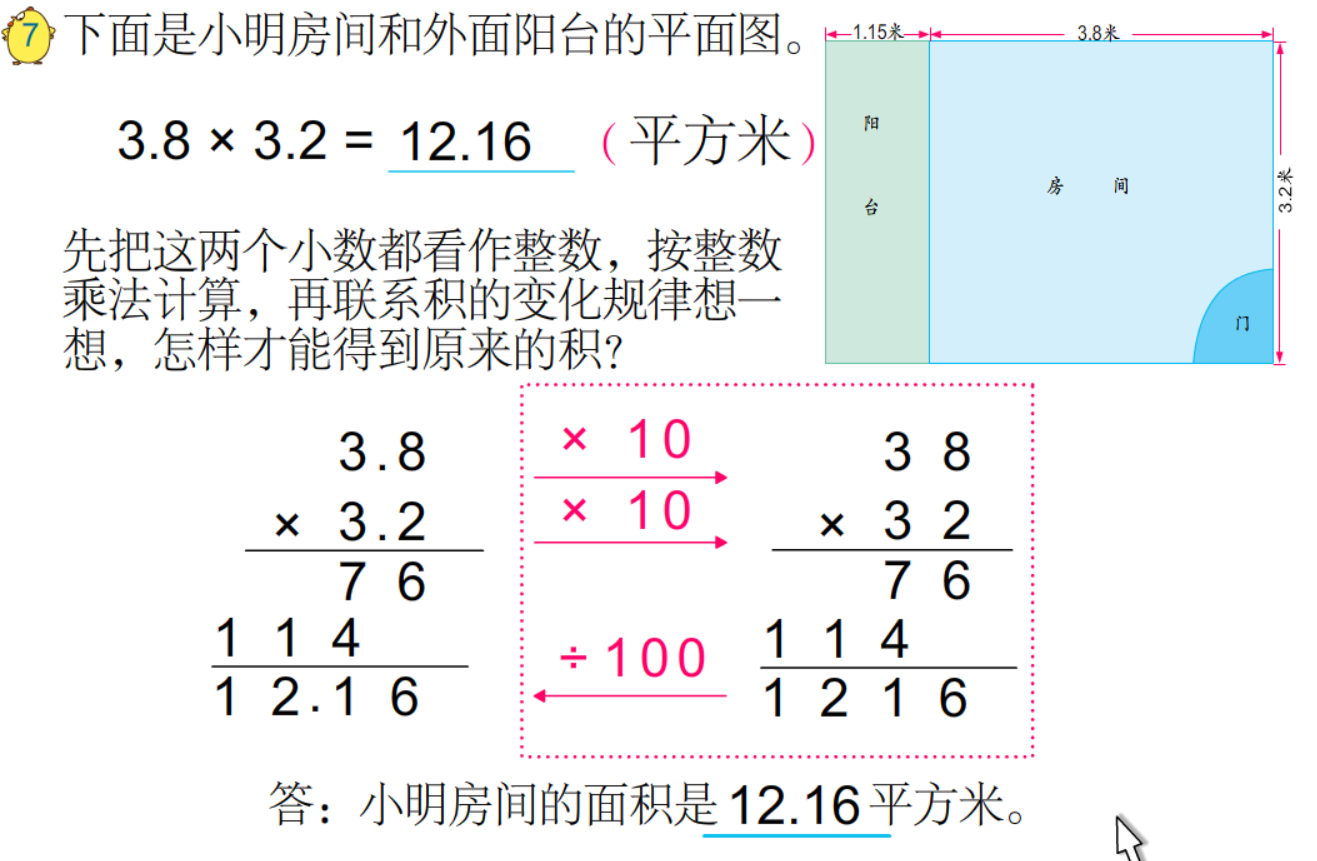 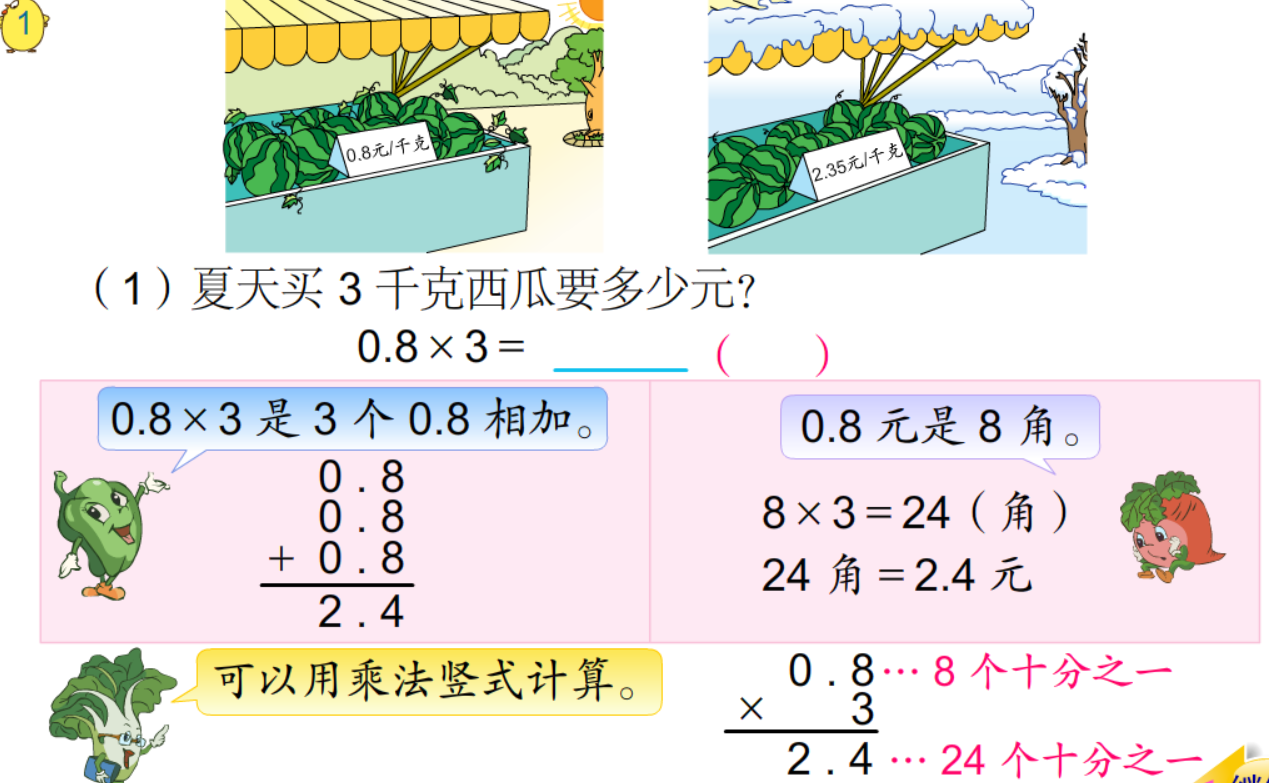 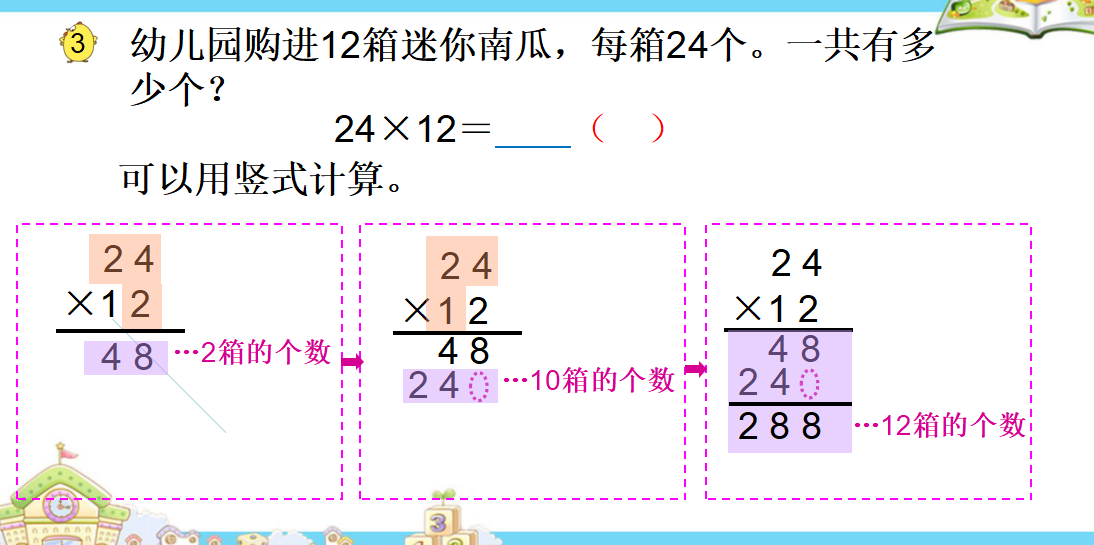 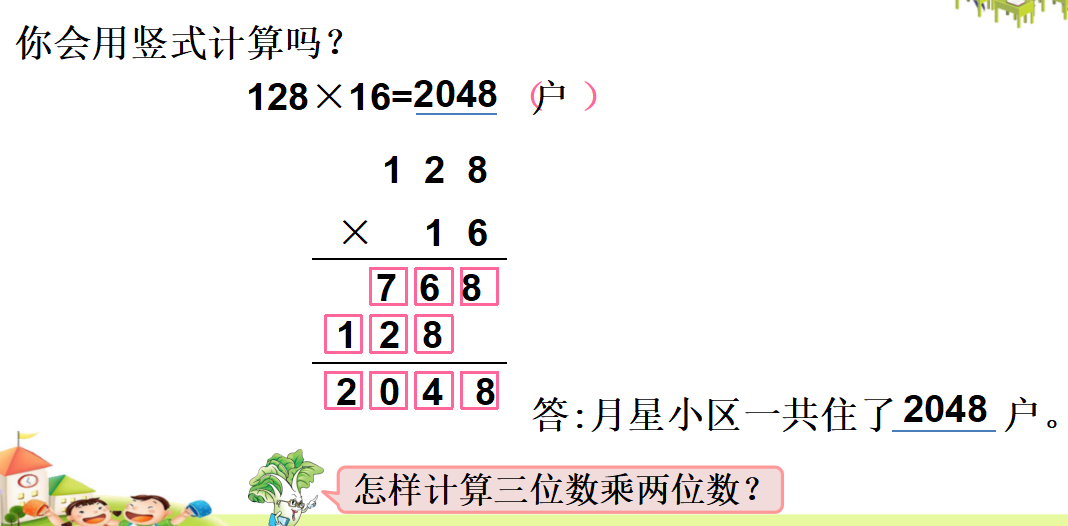 规律探究
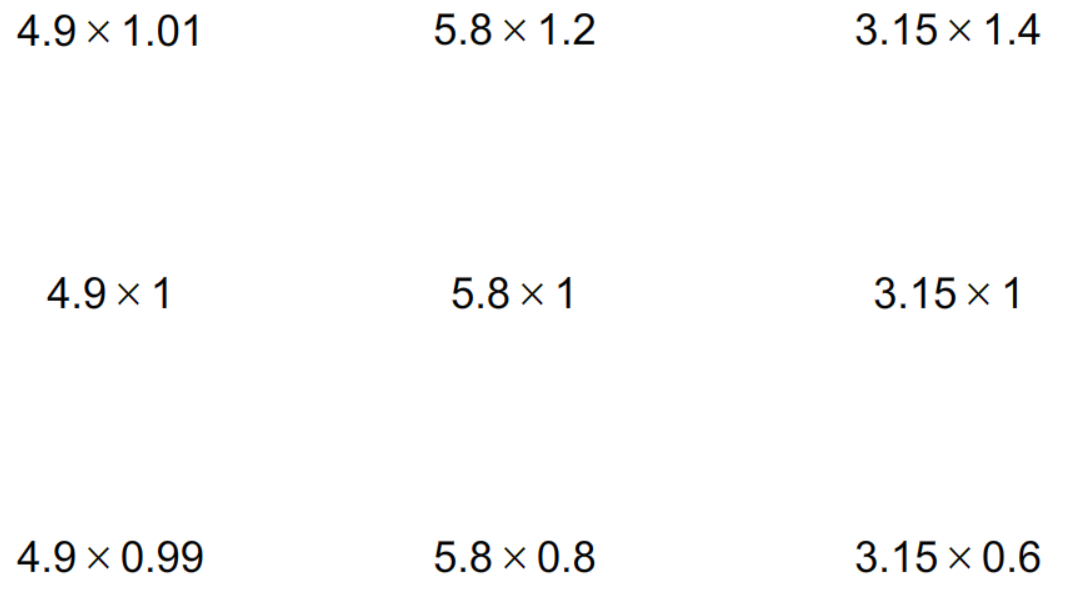